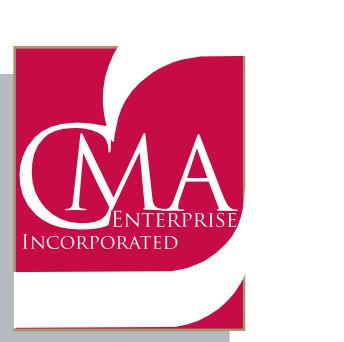 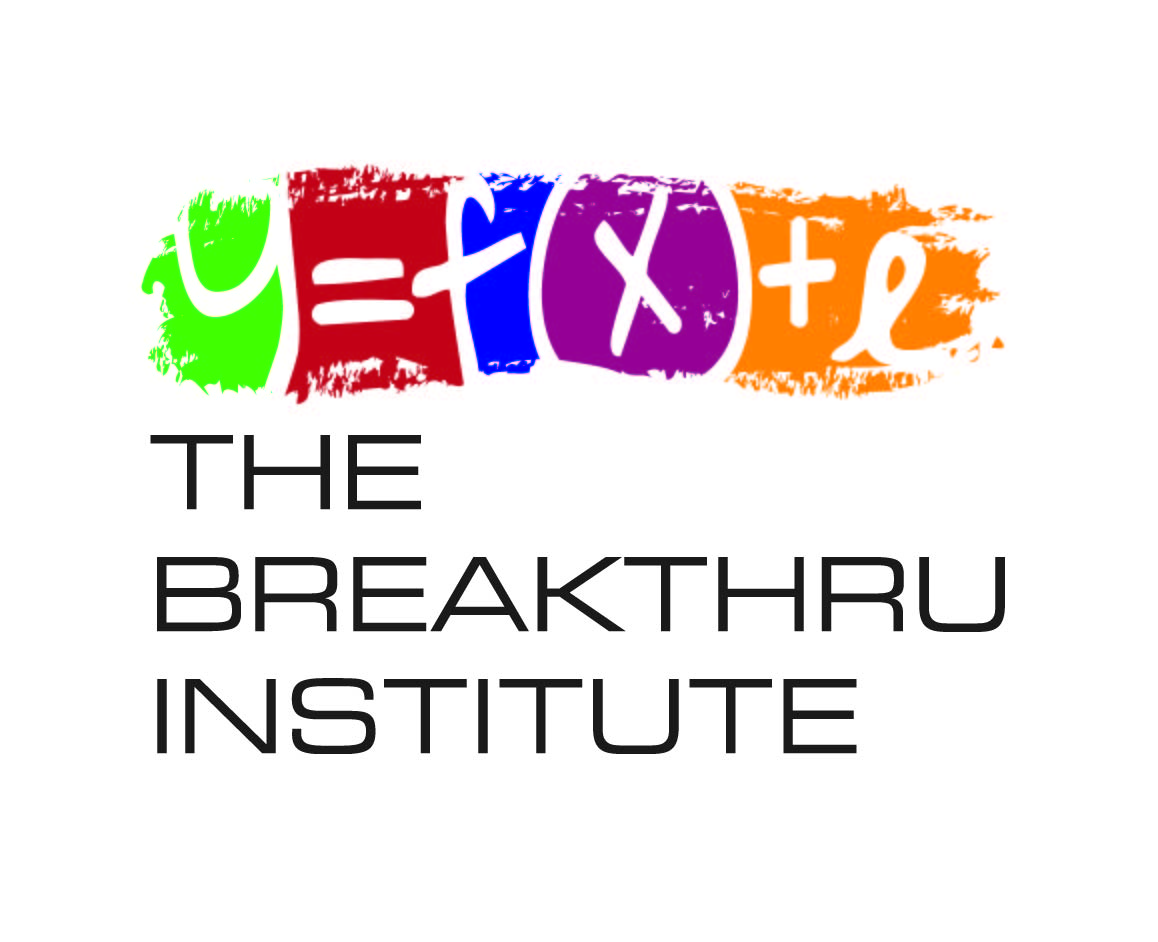 present…
Lean Six Sigma Series
“Explore the Obvious”
This 16 hour equivalency course is designed to assist you from a management oversight perspective.  The Champions will learn to  utilize customized lean six sigma assessment tools that will help them to understand their own management styles as well as shape group culture for sustainable success and organization growth.
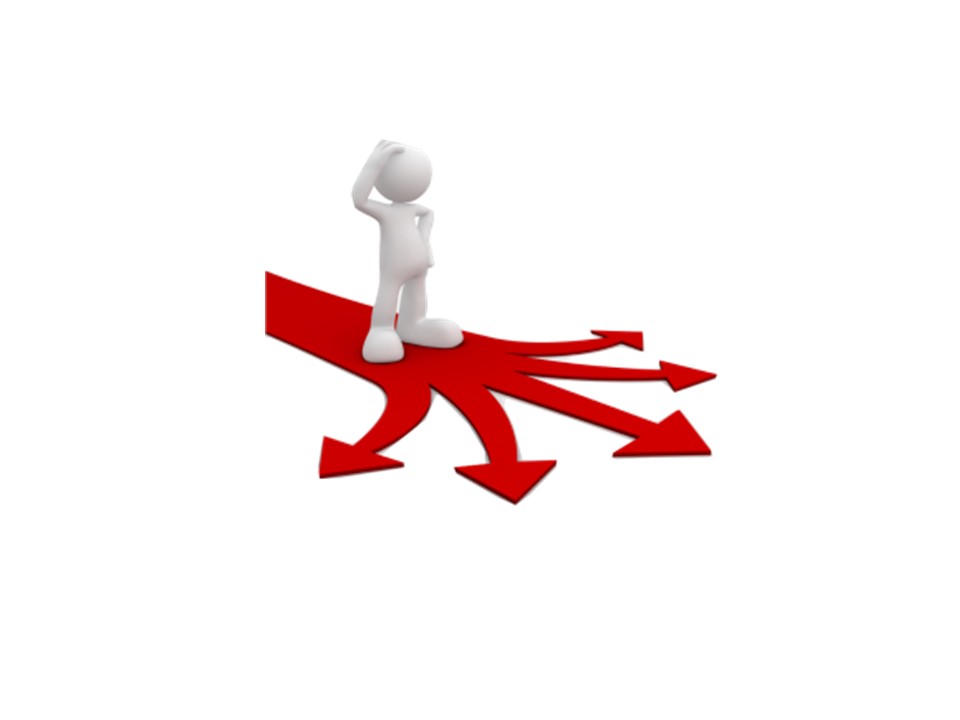 Lean Champion
What Will I Learn?
Managers will become more empowered in their…
Dialogue with steering committees and improvement teams  
Possess a toolbox customized for leadership and process owners 
Have heightened expectations and a clearly defined road map to monitor organization transformation.  
Enabled to strategically ask the right  “Whys” and track sustainable progress.
Become more effective and efficient in your leadership styles regardless of the strategic planning initiative facilitated.
Candidate Criteria
Must be in a leadership and/or in a process owner position in your organization
Takeaways:
120+ page electronic binder
Supplemental reading:  The Leader’s Window  Or
Journey to The Emerald City
Contact us TODAY!!!
954-476-3525  *  cma@cma-ent.com  *  www.cma-ent.com